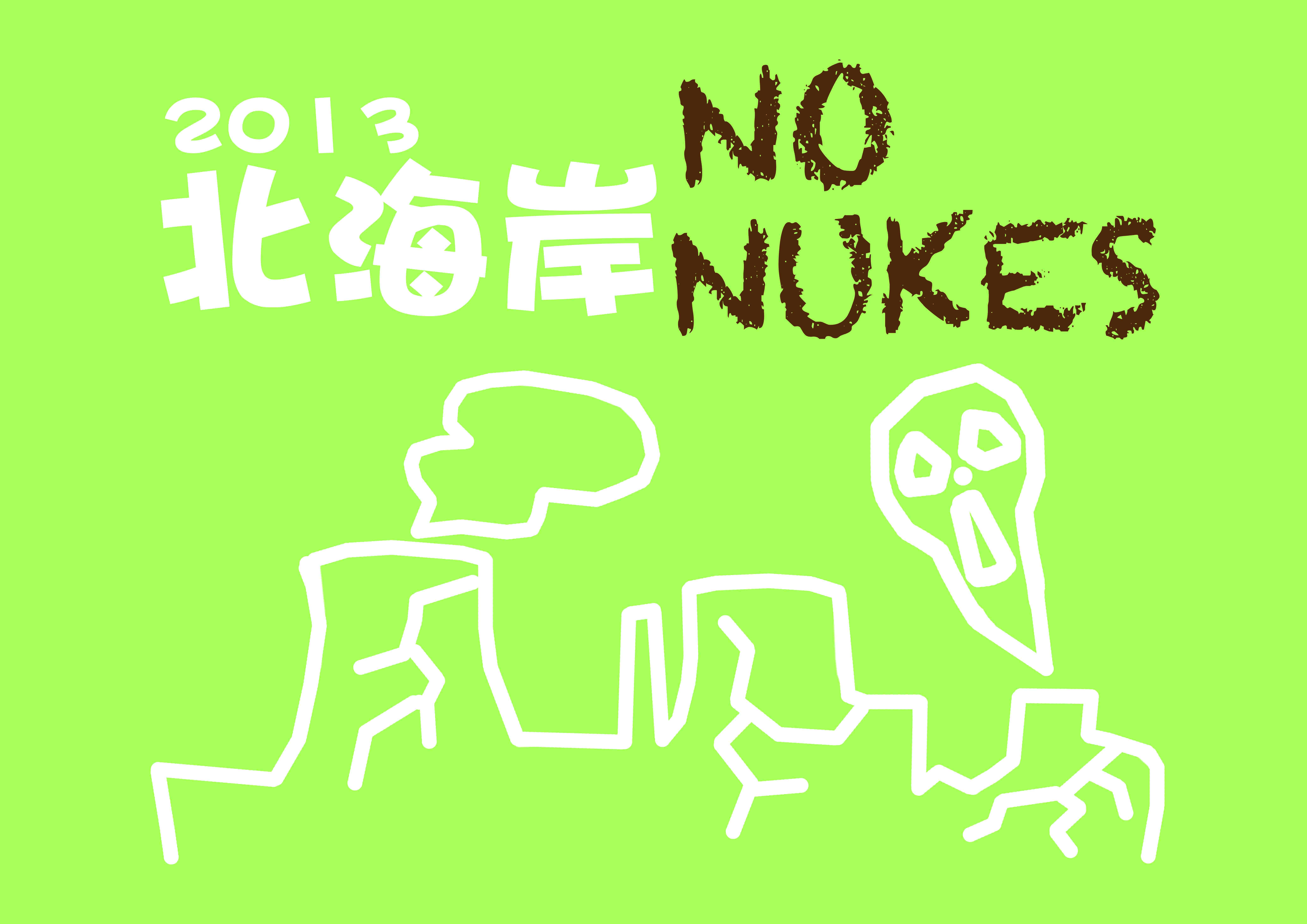 江櫻梅 2013/8/26
廢核，就是現在！
福島核災的啟示
儲備力量，開始行動
發揮學校圖書館的作用
  ─舉辦主題書展、校園講座等
舉辦社區講座
舉辦北海岸青年諾努客營
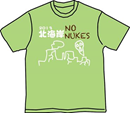 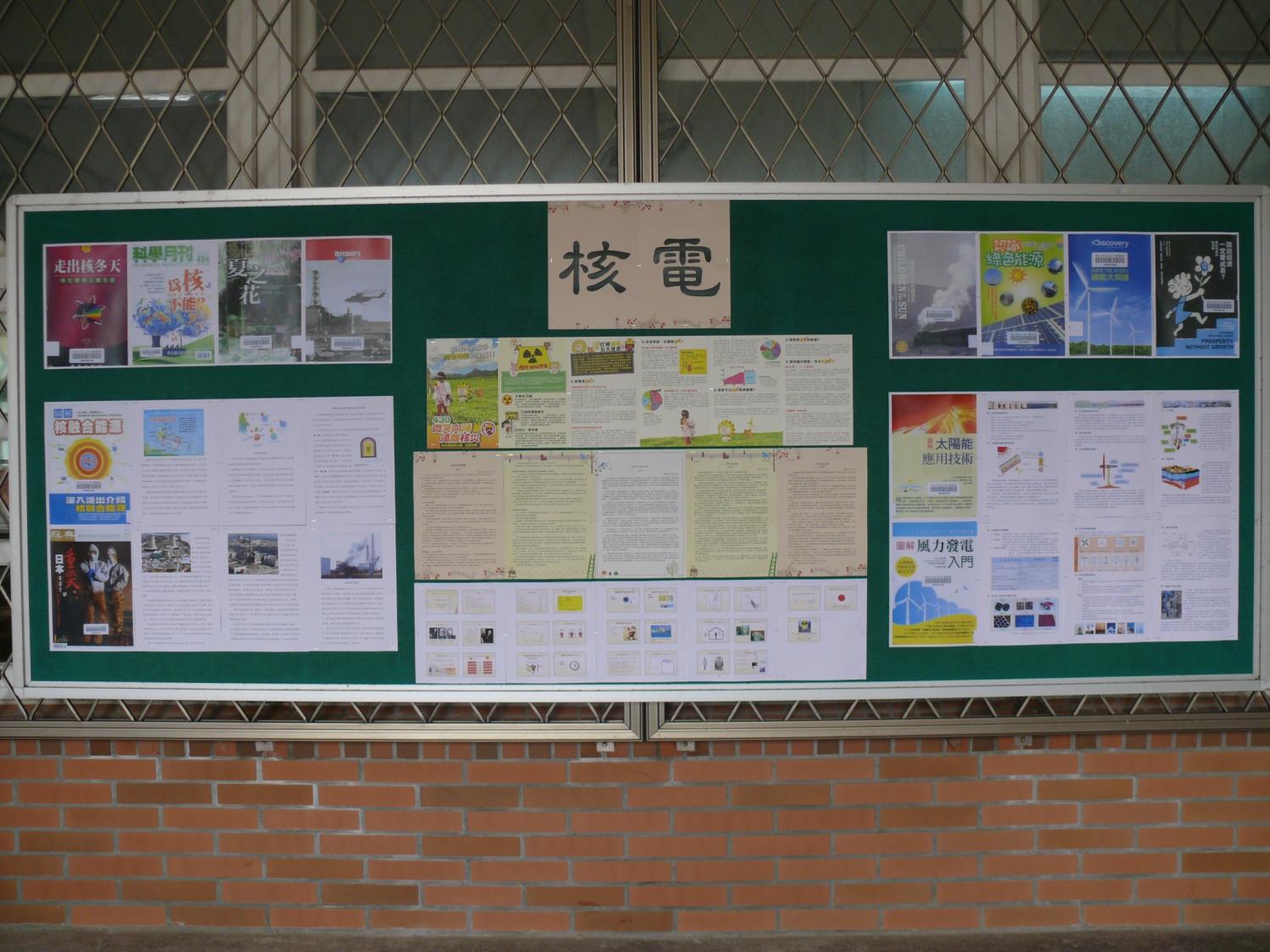 2011/5/23～8/5
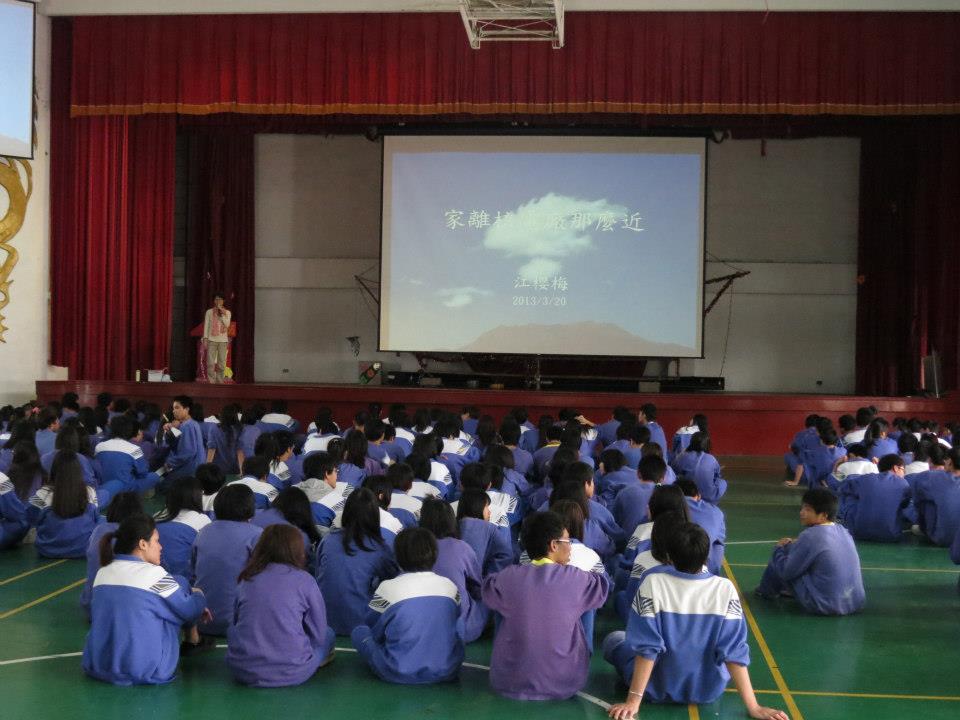 2013/3/20
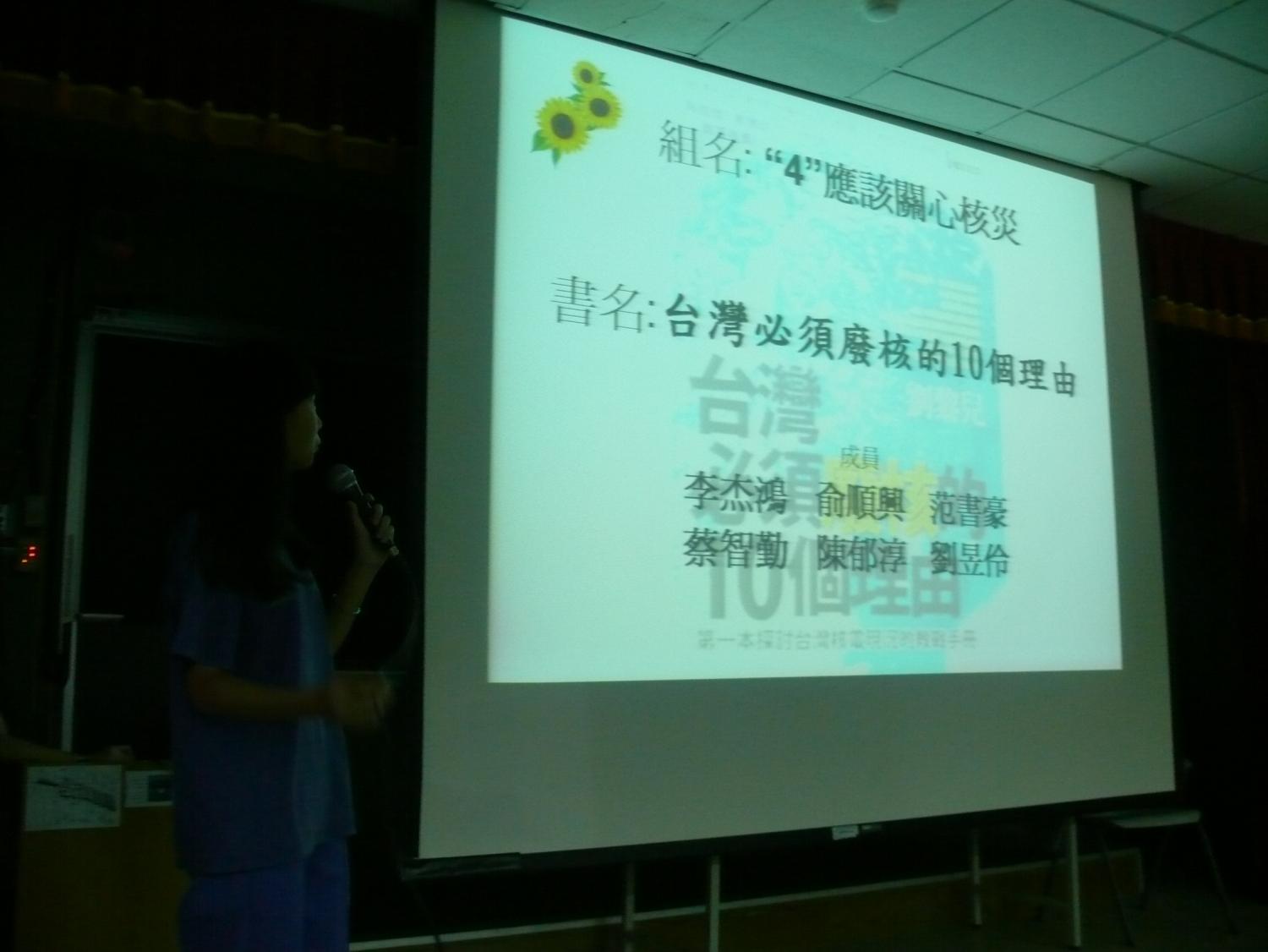 2012/9/5
金山高中1021115梯次全國高中生小論文比賽參賽清冊
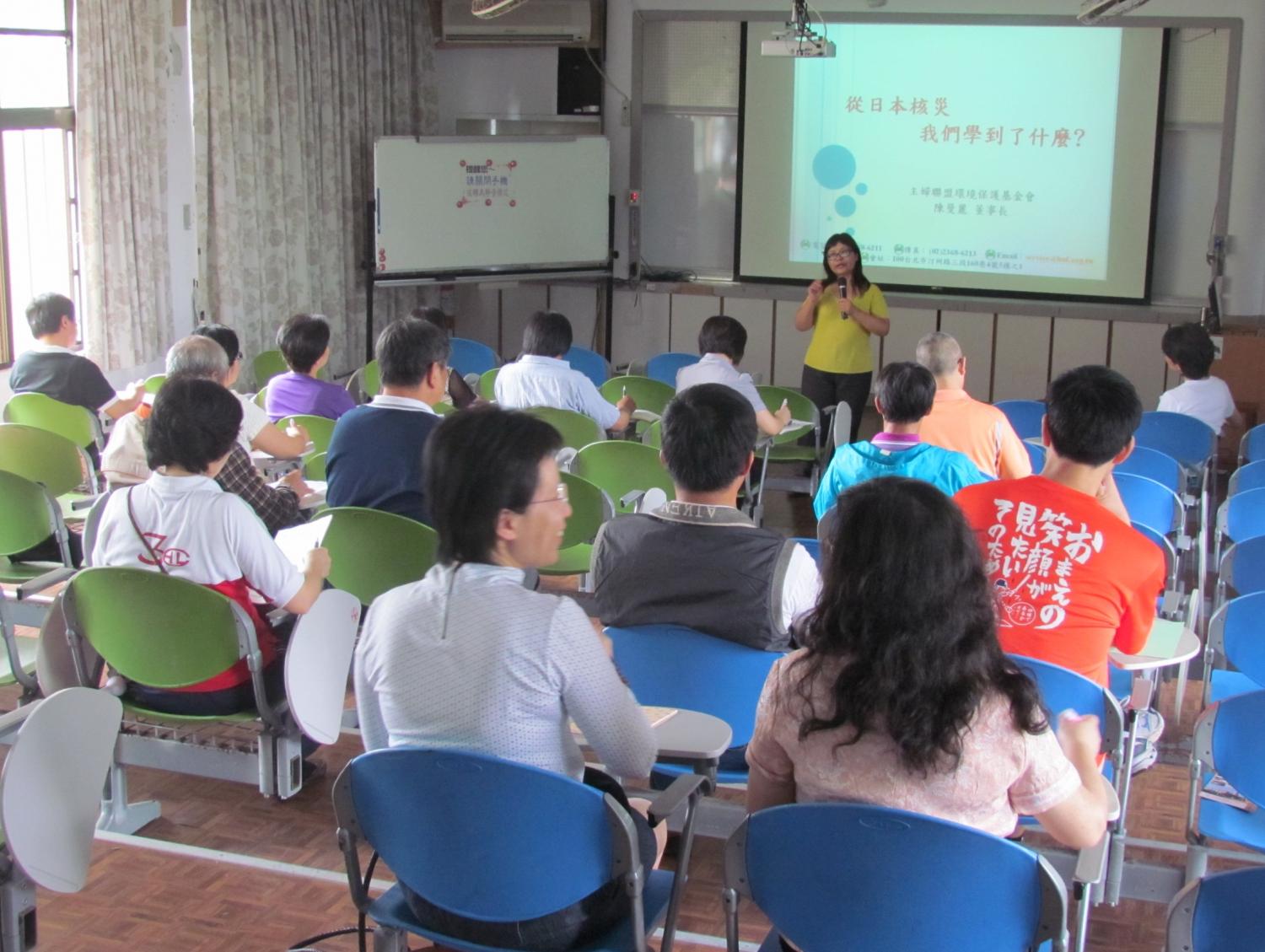 2012/4/21
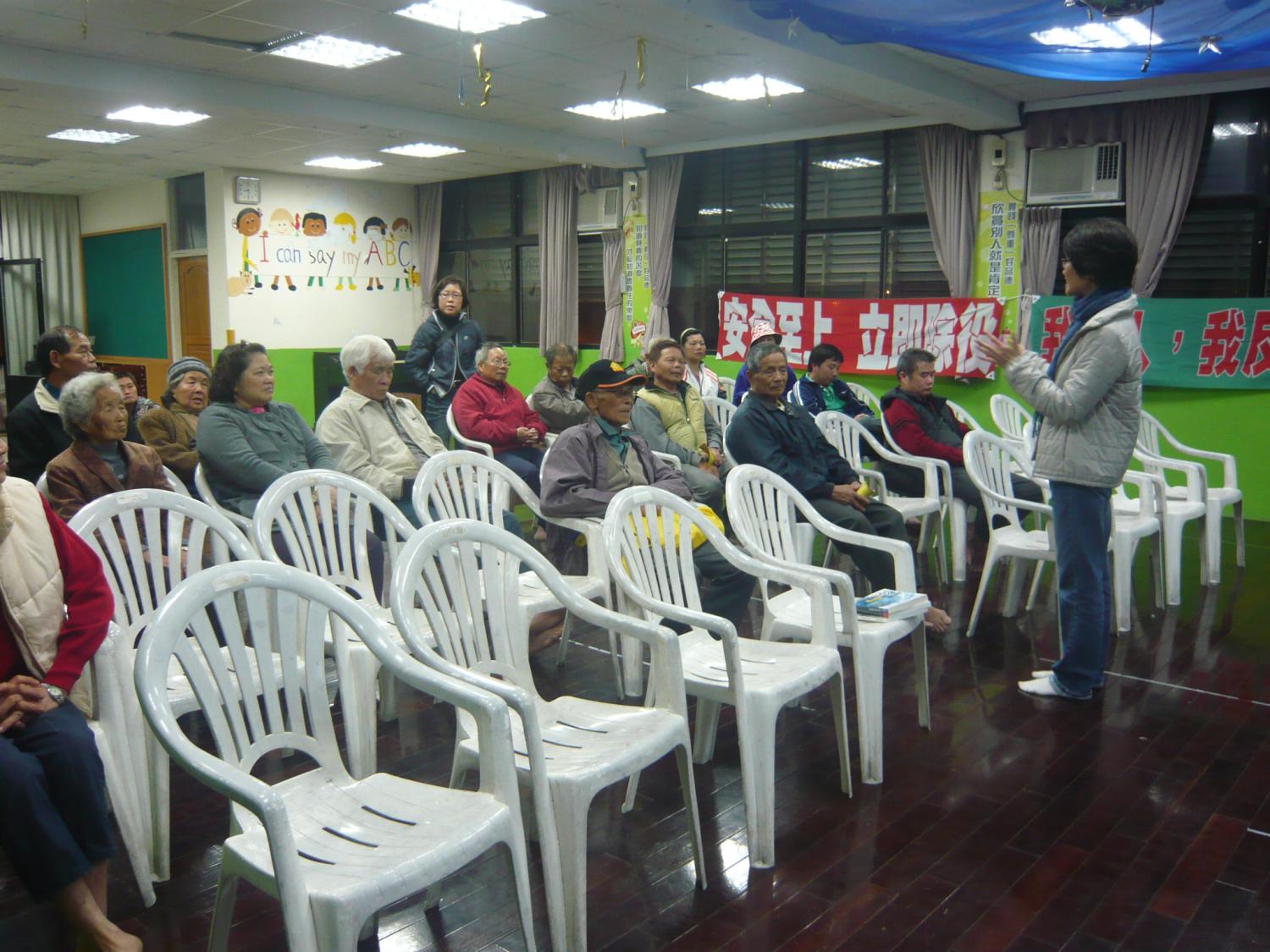 2013/4/13
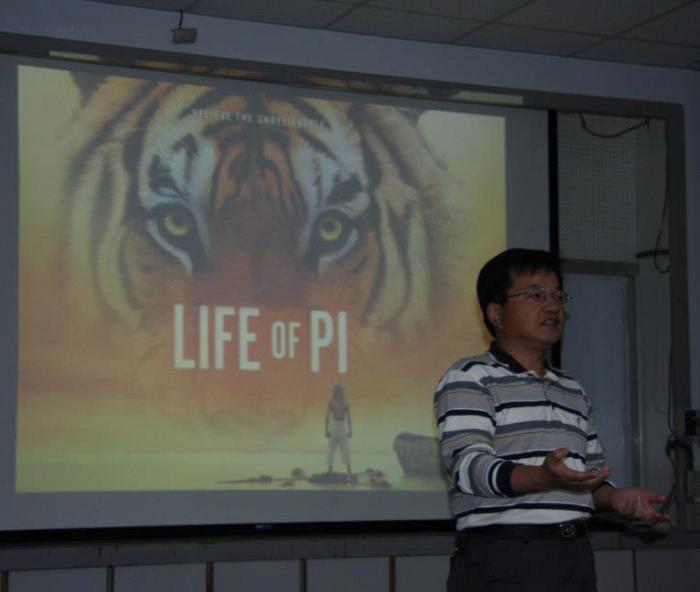 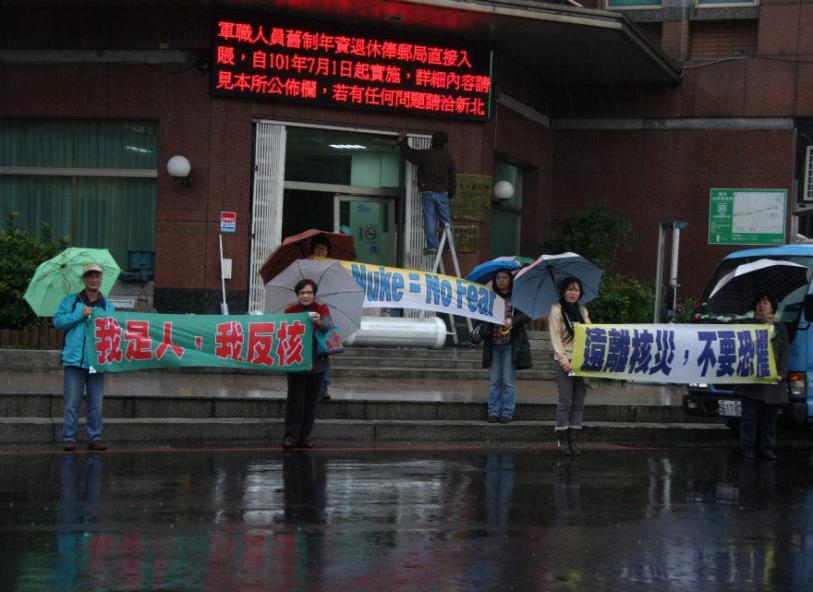 2012/12/8
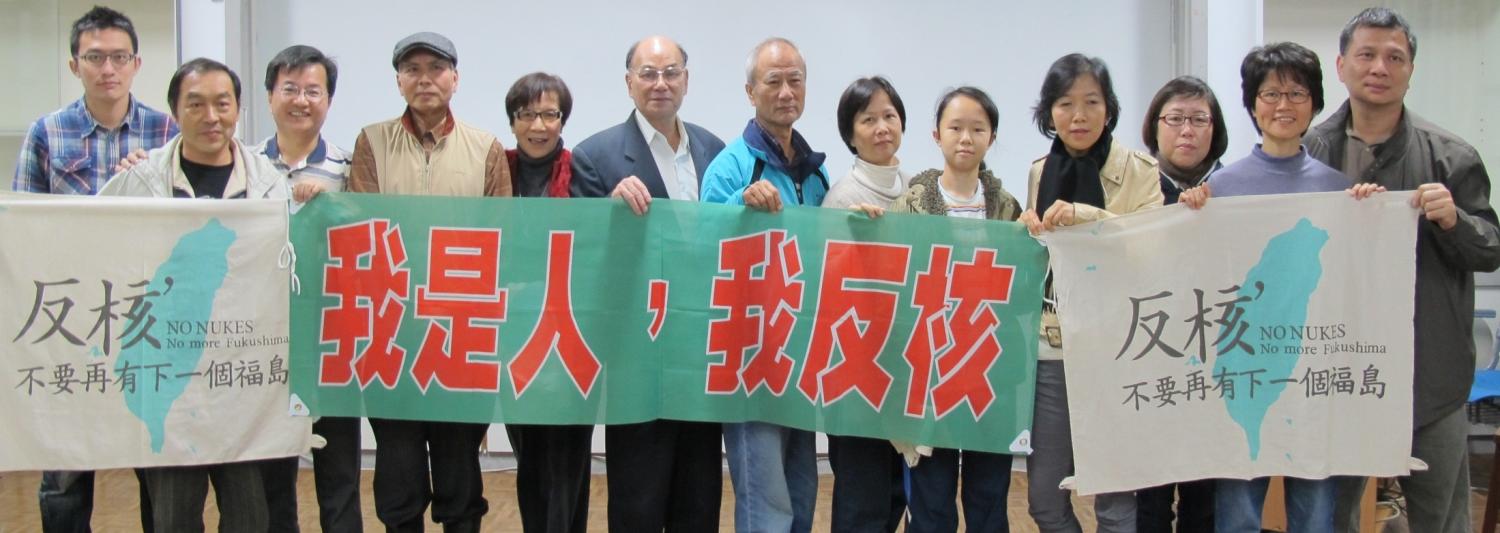 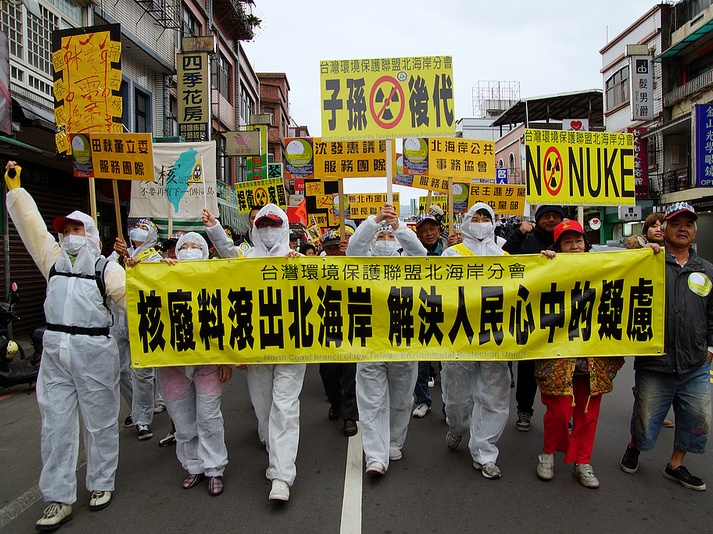 2013/3/3
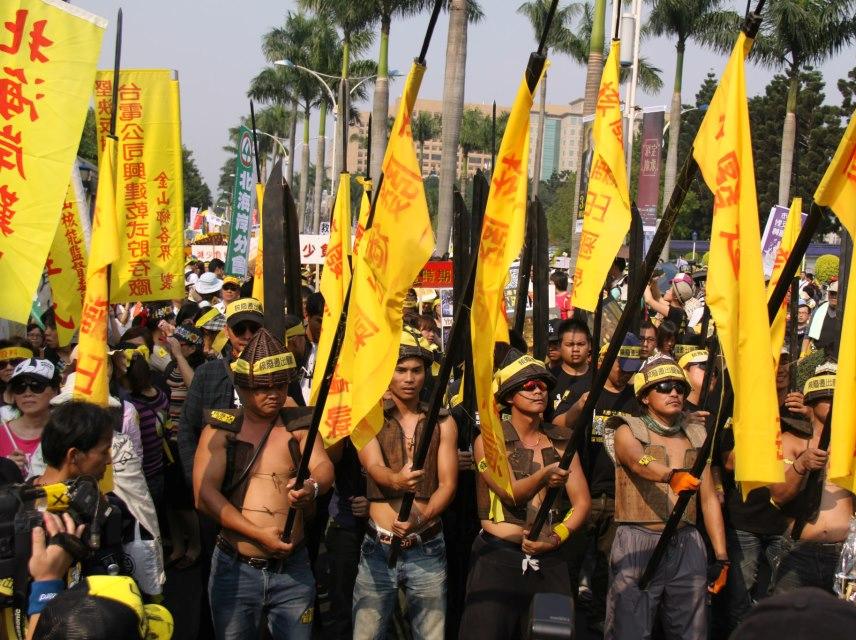 2013/3/9
諾努客營課程表
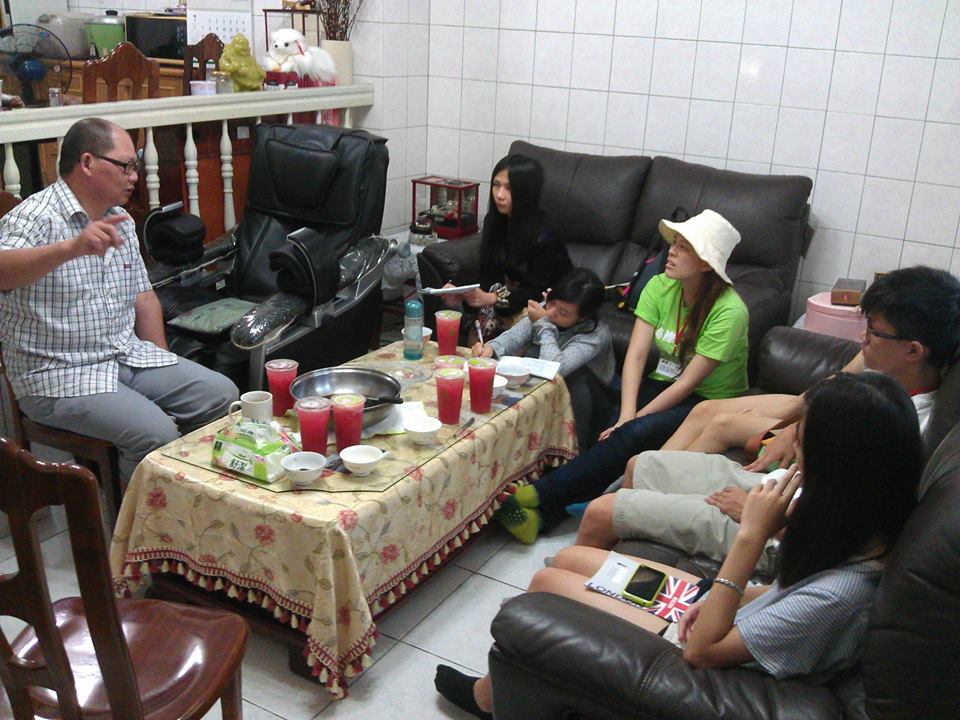 耆老話當年2013/7/9
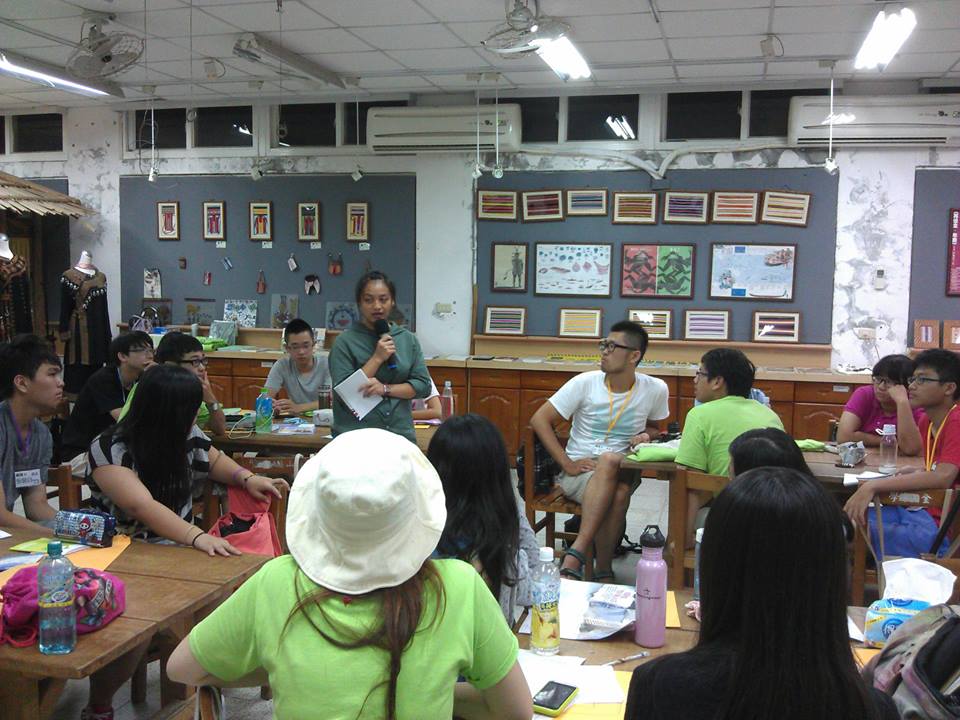 星光夜語2013/7/9
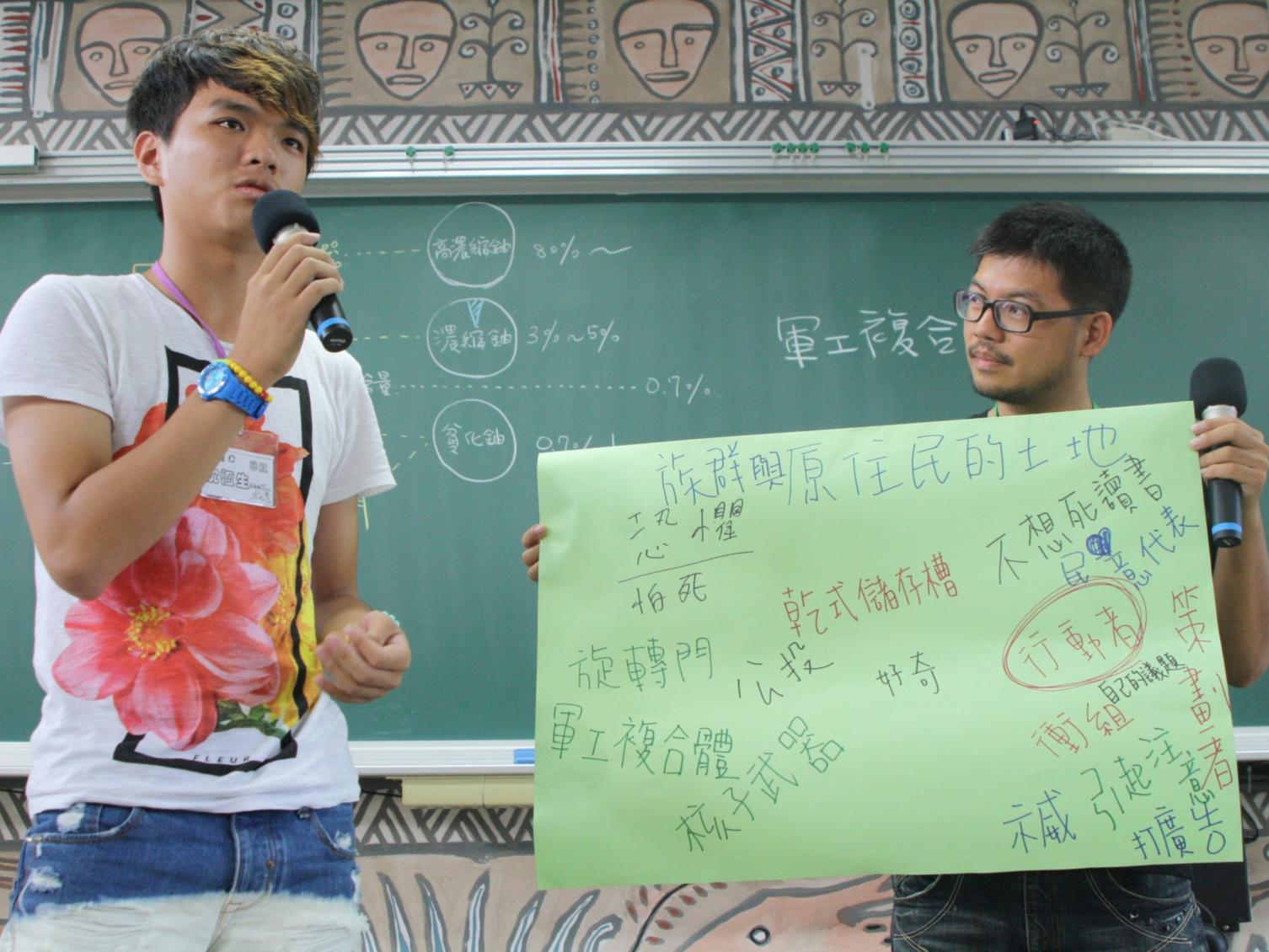 動腦又動手2013/7/10
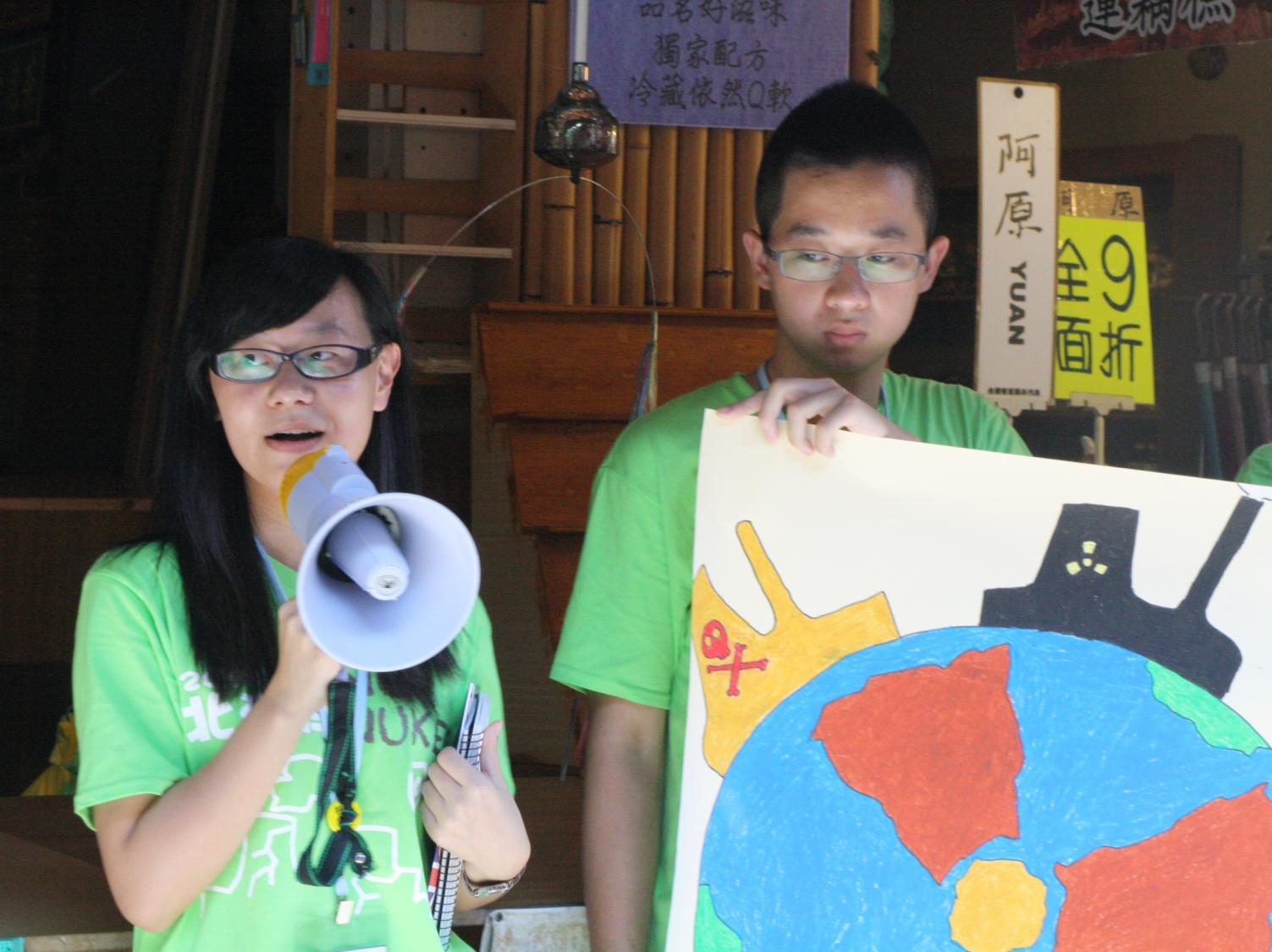 諾努客初體驗
2013/7/11
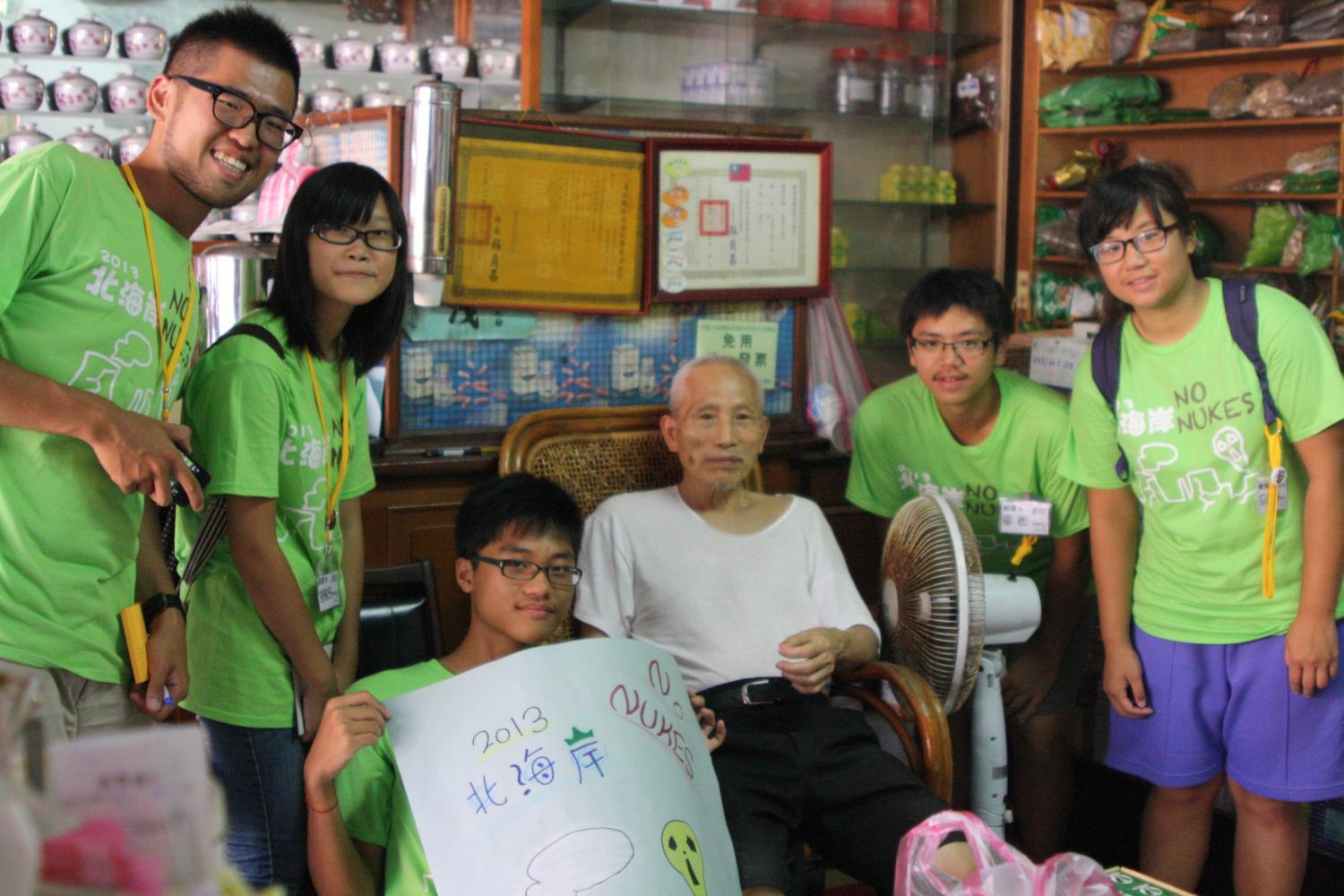 諾努客初體驗
2013/7/11
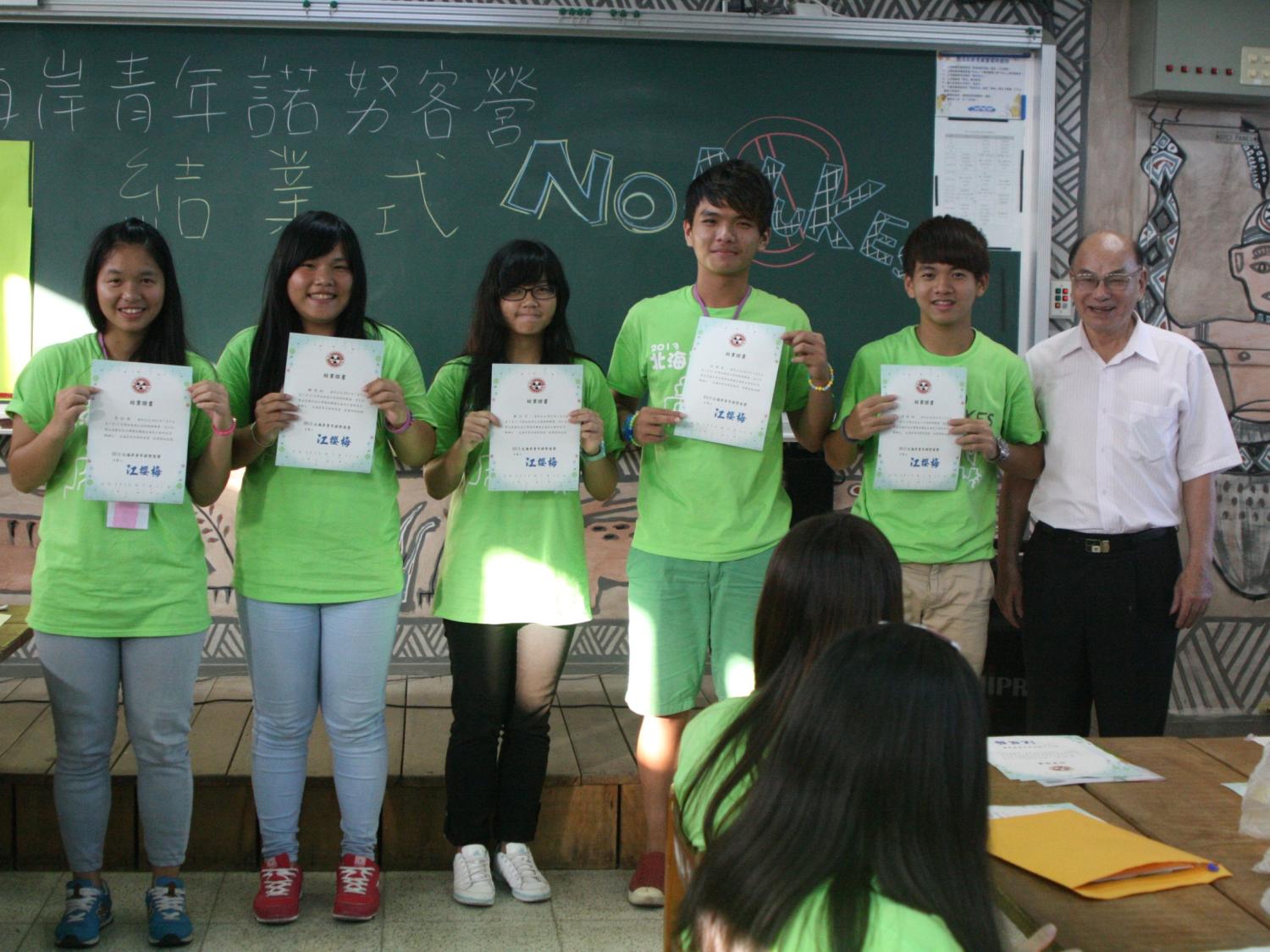 2013/7/11
困境與展望
1.開創在地公民與新生力量
  ─我們還在學習……
2.走出回饋金的分化與汙名
  ─不是回饋金，而是賠償金！
3.發展核電災區團體的結盟
  ─蘭嶼低階廢料何處去？
4.重視現役電廠與廢料問題
  ─今天的放手，明天的自由？
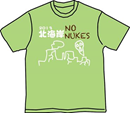 2013反核年，讓我們攜手努力，把廢核議題帶進校園。
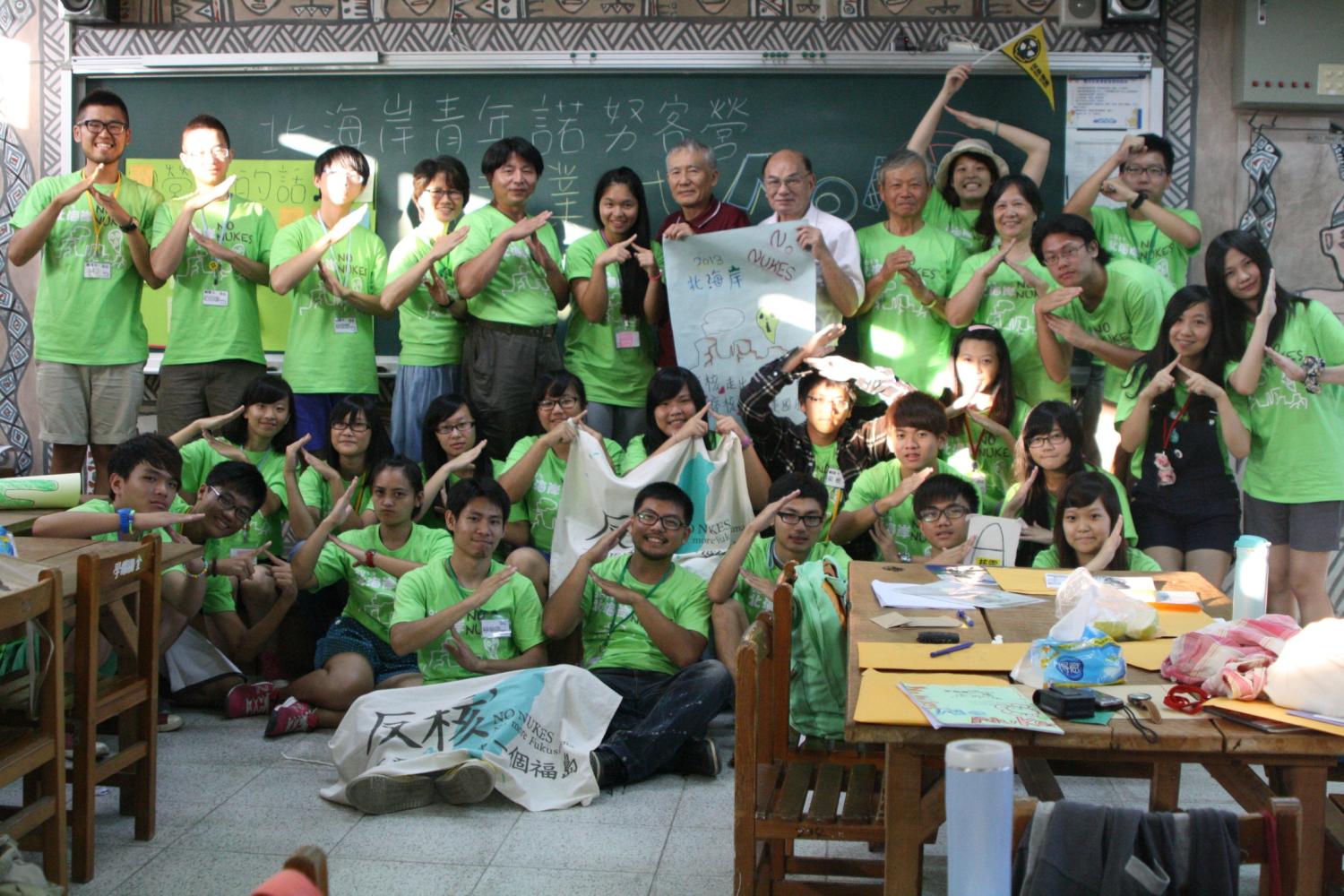 謝謝大家！